3H Finance applications using geometric sequencesand recurrence relations
Learning intentions
To be able to use a recurrence relation to model compound interest for investments or loans.
To be able to write a recurrence relation to model a loan that compounds with a different compounding period.
To be able to use a recurrence relation to model reducing-balance depreciation.
Geometric growth and decay
Geometric growth = Compound interest
Geometric decay = reducing-balance depreciation
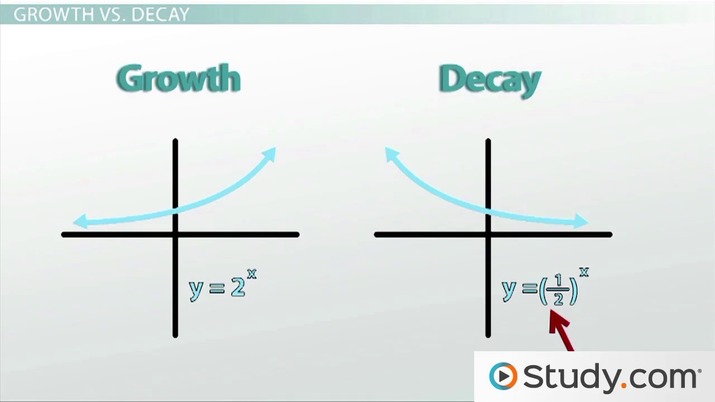 The recurrence relation for compounding interest investments and loans that compound yearly
Compound interest rate
Growth Factor
Using a recurrence relation to model geometric growth: a compound interest investment
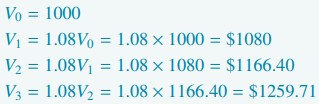 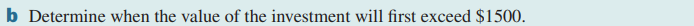 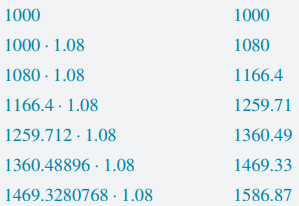 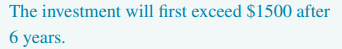 Using a recurrence relation to model geometric growth: a compound interest investment
The recurrence relation for reducing-balance depreciation
Decay Factor
Depreciation rate
Minus for Depreciation
Using a recurrence relation to model geometric decay: reducing-balance depreciation
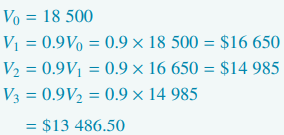 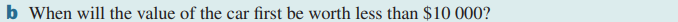 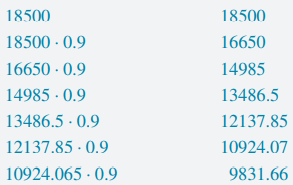 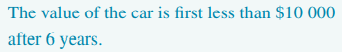